Why We Lose Our Children
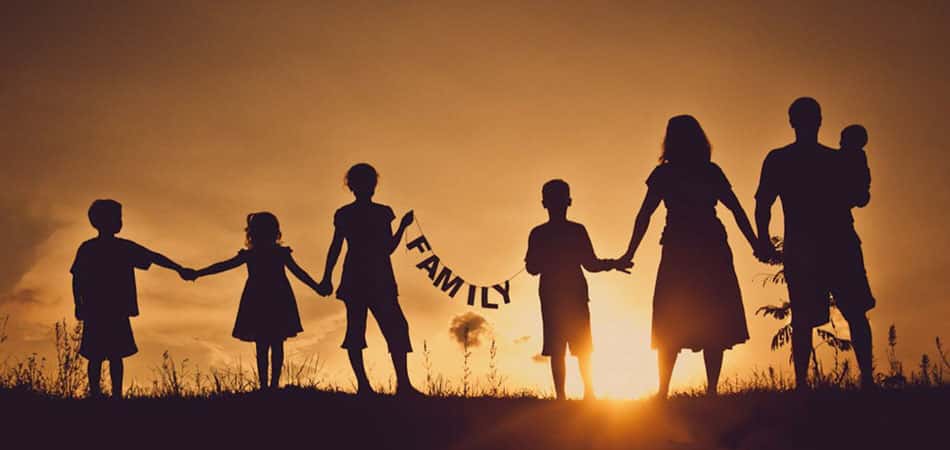 Casual Attitude Towards Their Training
“Train up a child in the way he should go, and when he is old he will not depart from it” (Prov. 22:6). 

“And you, fathers, do not provoke your children to wrath, but bring them up in the training and admonition of the Lord” (Eph. 6:4). 

“And these words which I command you today shall be in your heart. You shall teach them diligently to your children…” (Deut. 6:6-7).
Casual Attitude Towards Their Training
“He who spares his rod hates his son, but he who loves him disciplines him promptly” (Prov. 13:24). 

“Chasten your son while there is hope, and do not set your heart on his destruction” (Prov. 19:18). 

“The rod and rebuke give wisdom, but a child left to himself brings shame to his mother” (Prov. 29:15).
Lukewarm Attitude Towards the Church
“And they continued steadfastly in the apostles’ doctrine and fellowship, in the breaking of bread, and in prayers… Now all who believed were together… So continuing daily with one accord in the temple…” (Acts 2:42-46). 

“Now the multitude of those who believed were of one heart and one soul…” (Acts 4:32). 

“So he was with them at Jerusalem, coming in and going out” (Acts 9:28).
Bad Attitude Towards the Brethren
Our speech must not be corrupting, but graceful and edifying (Eph. 4:29).

We are to have genuine and fervent love for one another (1 Peter 1:22).

We are to honor our elders, esteeming them very highly in love (1 Thess. 5:12-13).
Careless Attitude Towards Their Influences and Associations
Their friends and associates.
Prov. 1:10, 15; 4:14-15
Their entertainment. 
Prov. 4:23; Psalm 101:3
Their school.
“Do not be deceived: ‘Bad company corrupts good morals.’”

1 Cor. 15:33, NASU
Why We Lose Our Children
Casual Attitude Towards Their Training 
Lukewarm Attitude Towards the Lord and His Church
Bad Attitude Towards the Brethren
Careless Attitude Towards Their Influences and Associations